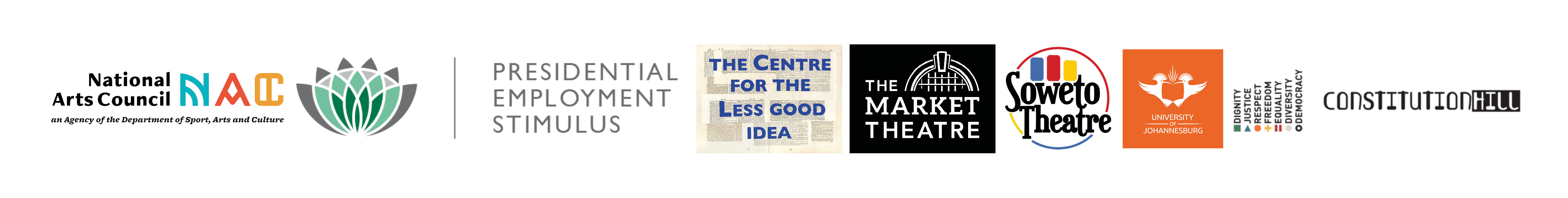 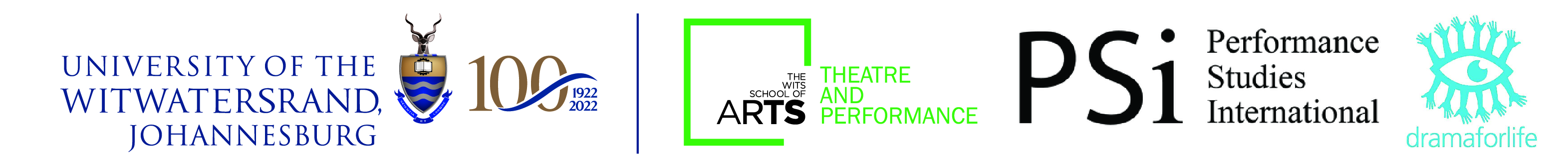 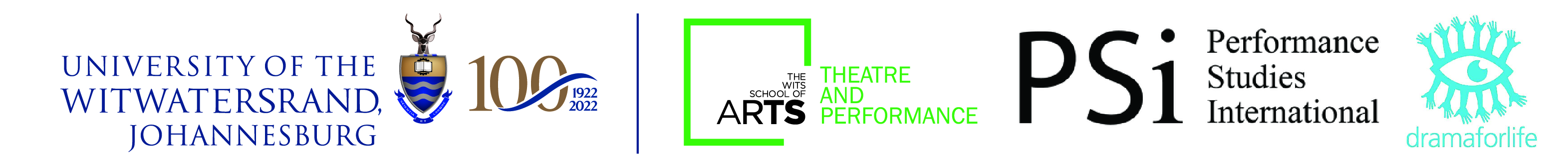 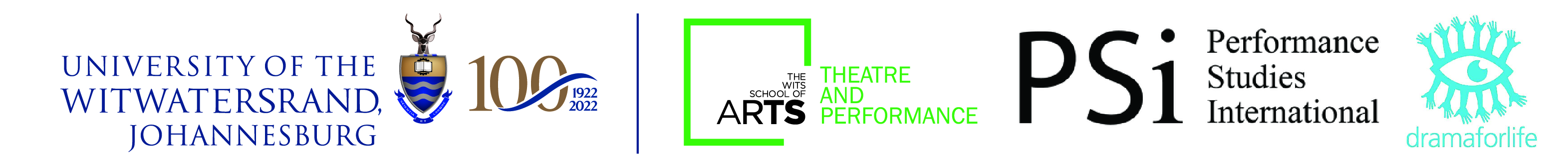 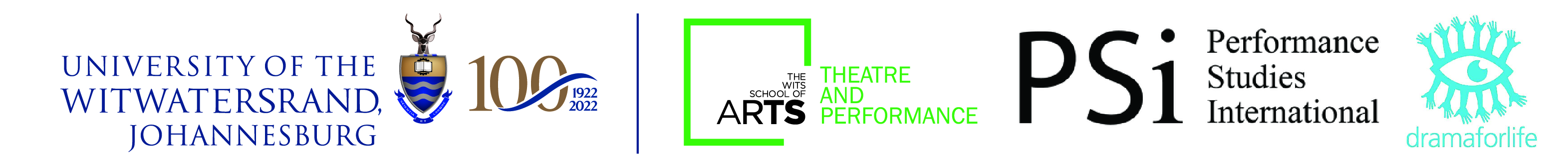 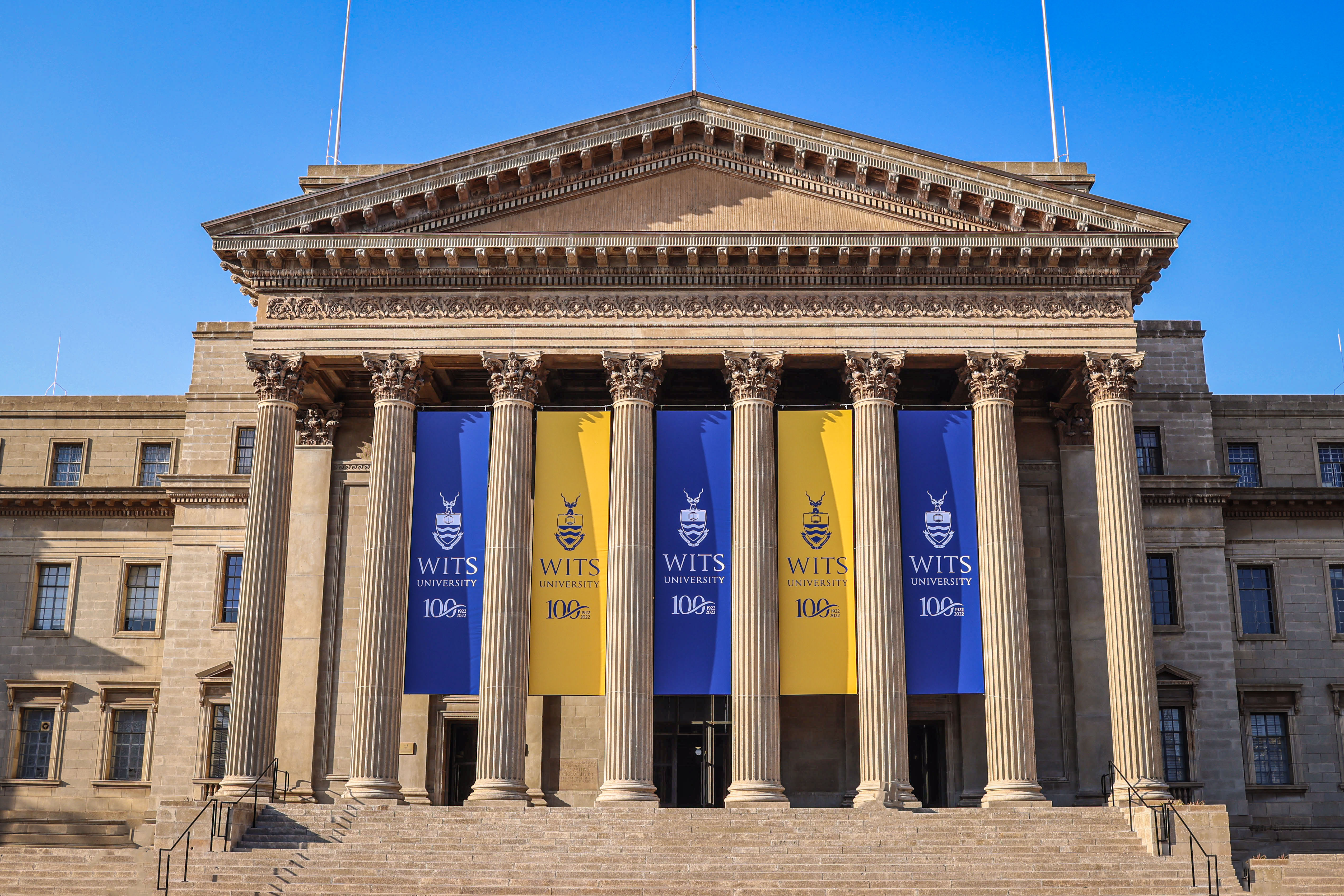 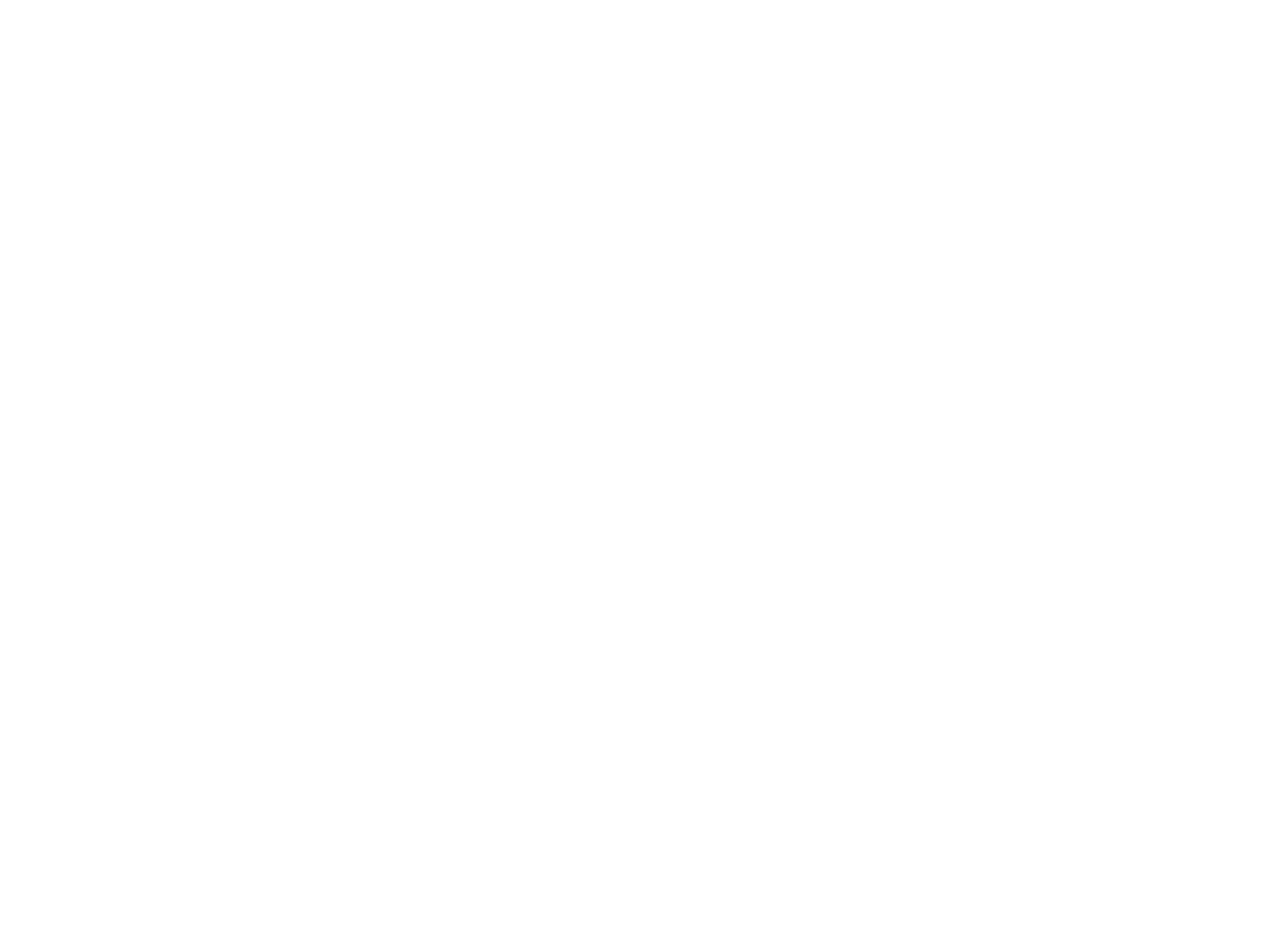 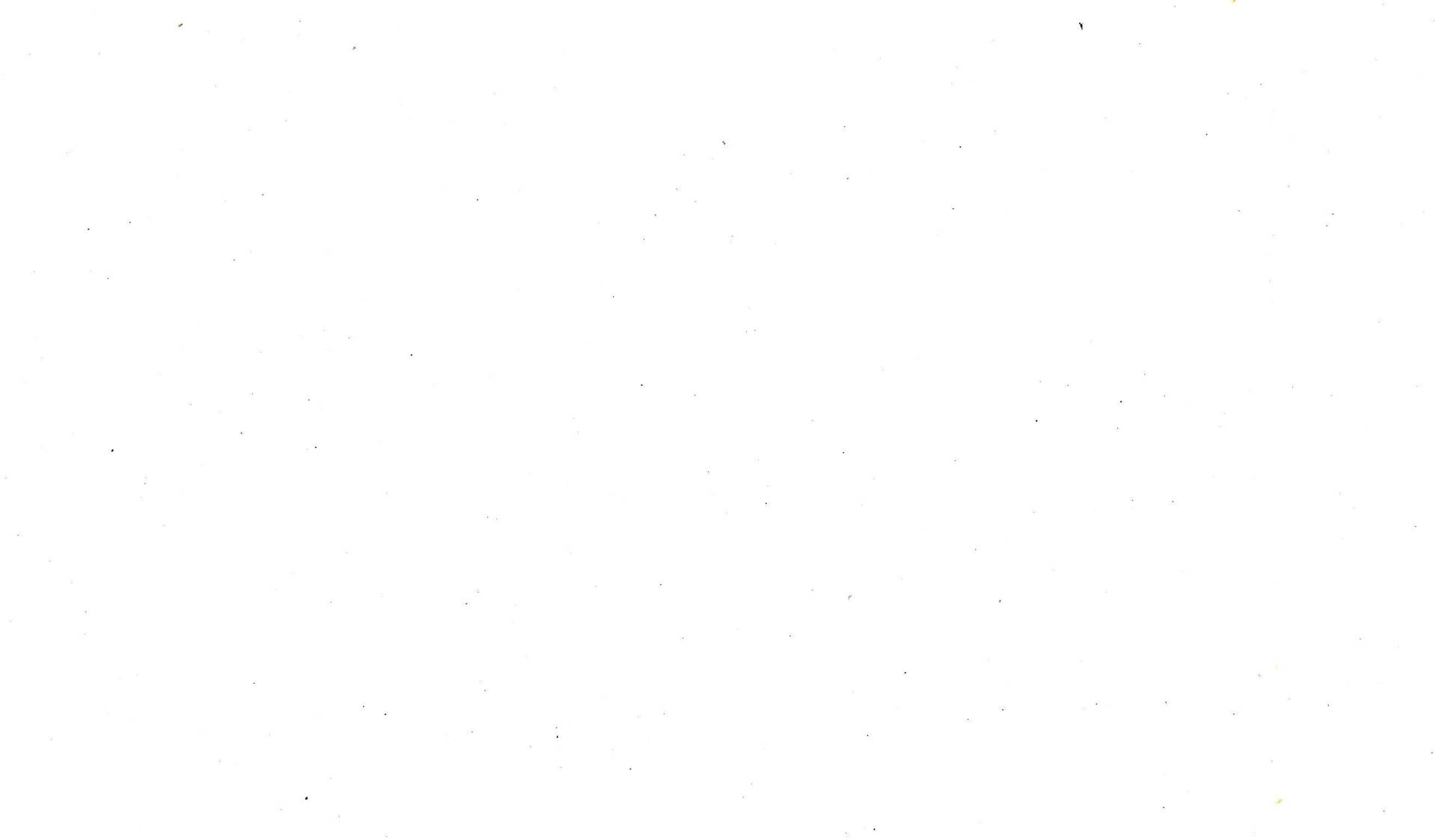 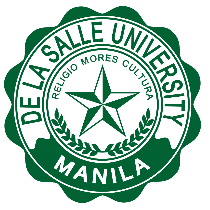 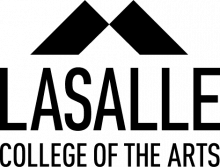 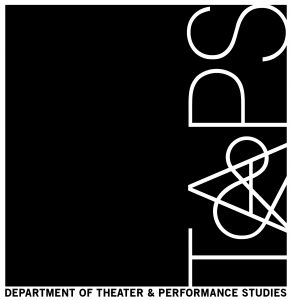 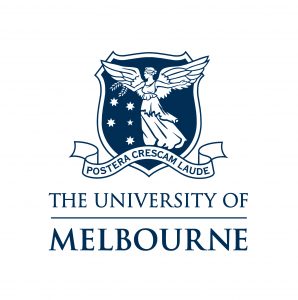 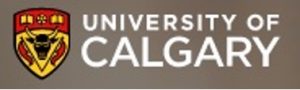 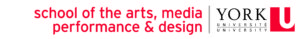 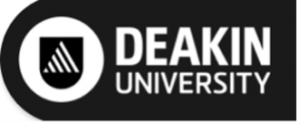 CLICK TO ADD TITLE
Click to add text
CLICK TO ADD TITLE
Click to add text
CLICK TO ADD TITLE
Click to add text
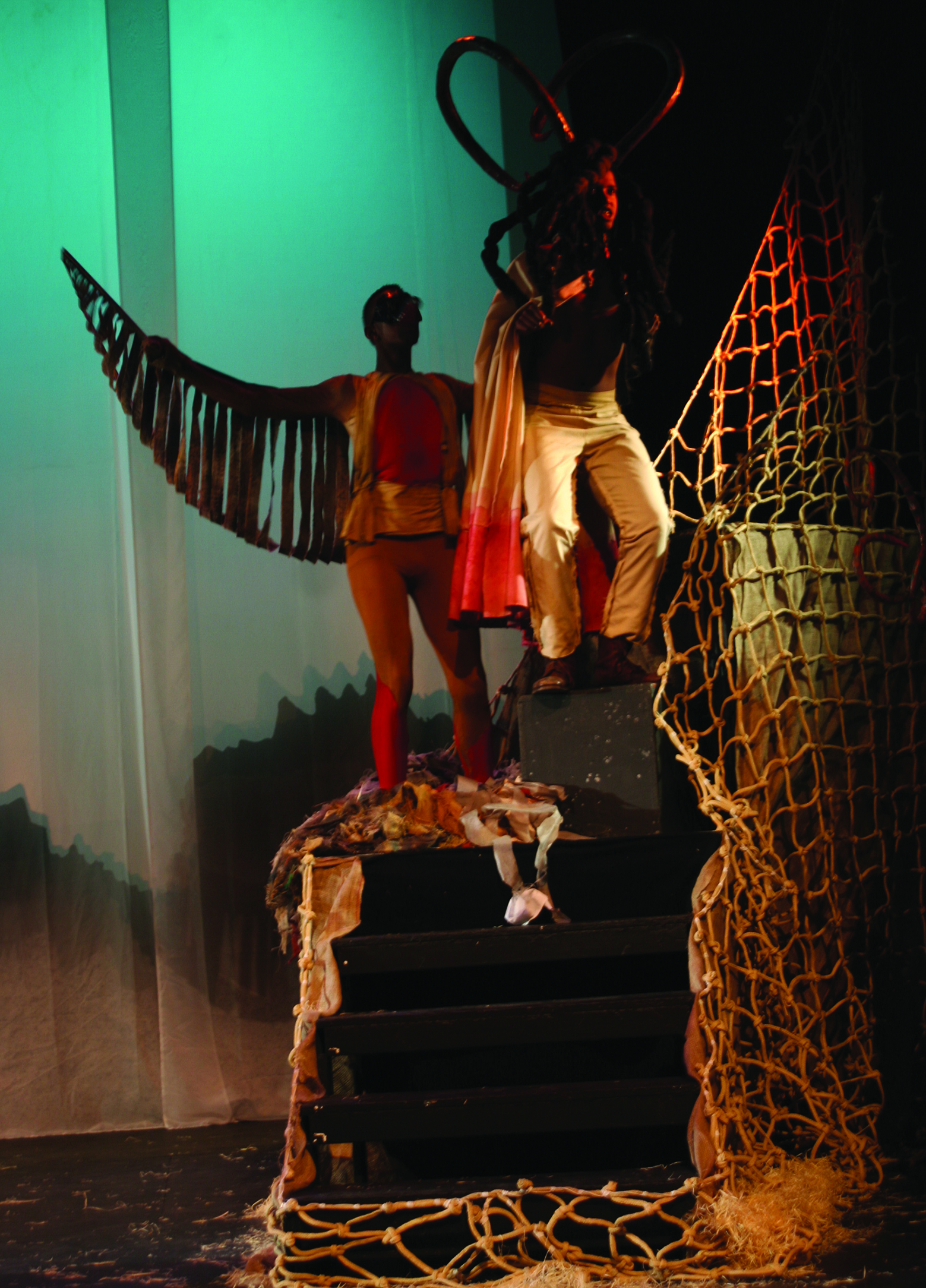 CLICK TO ADD TITLE
Click to add text
Click to add text
CLICK TO ADD TITLE
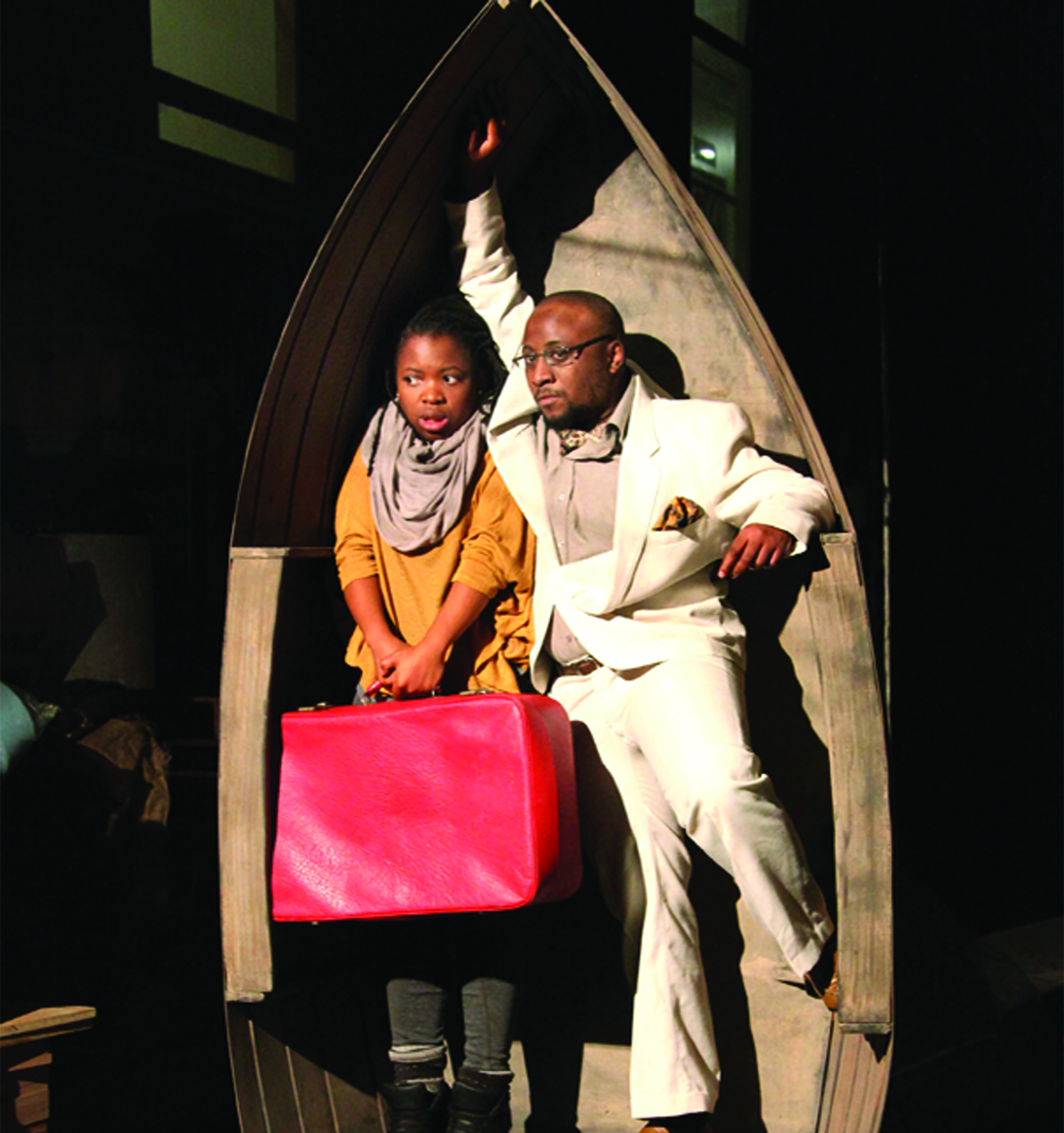 CLICK TO ADD TITLE
Click to add text
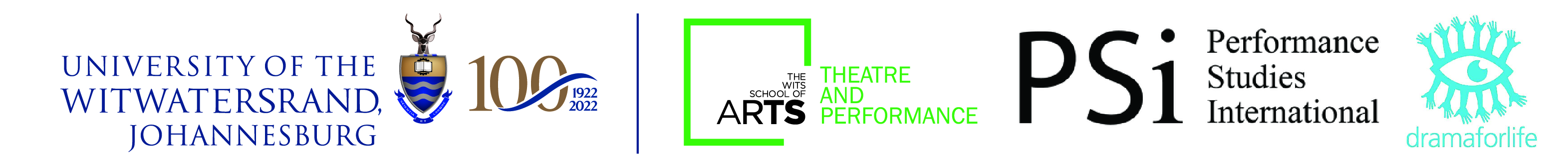 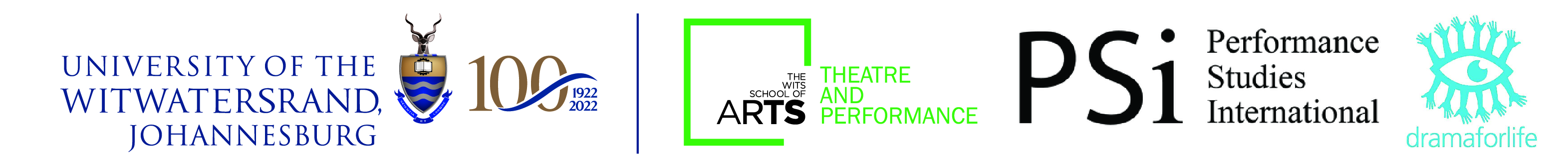 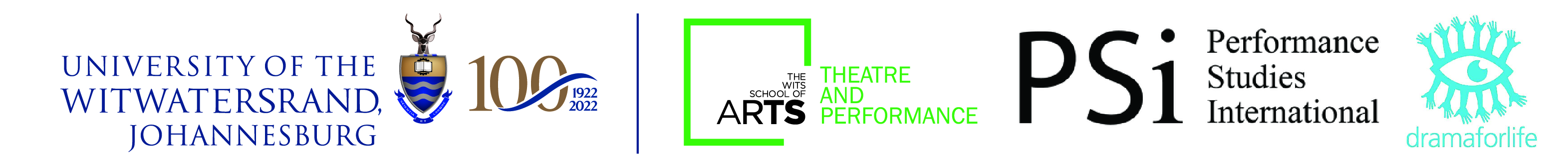 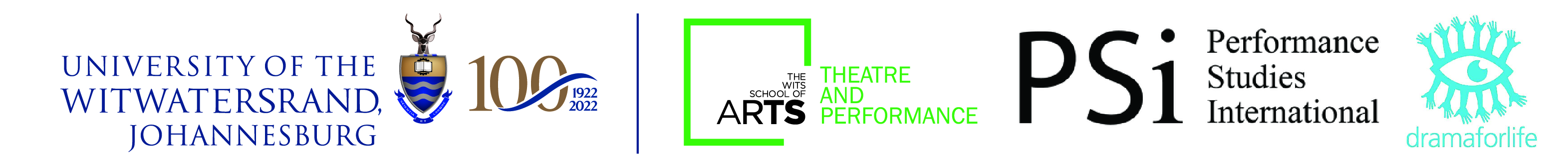 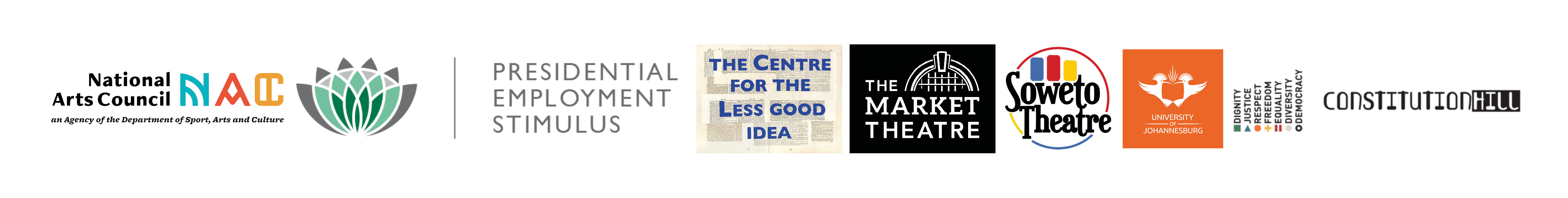 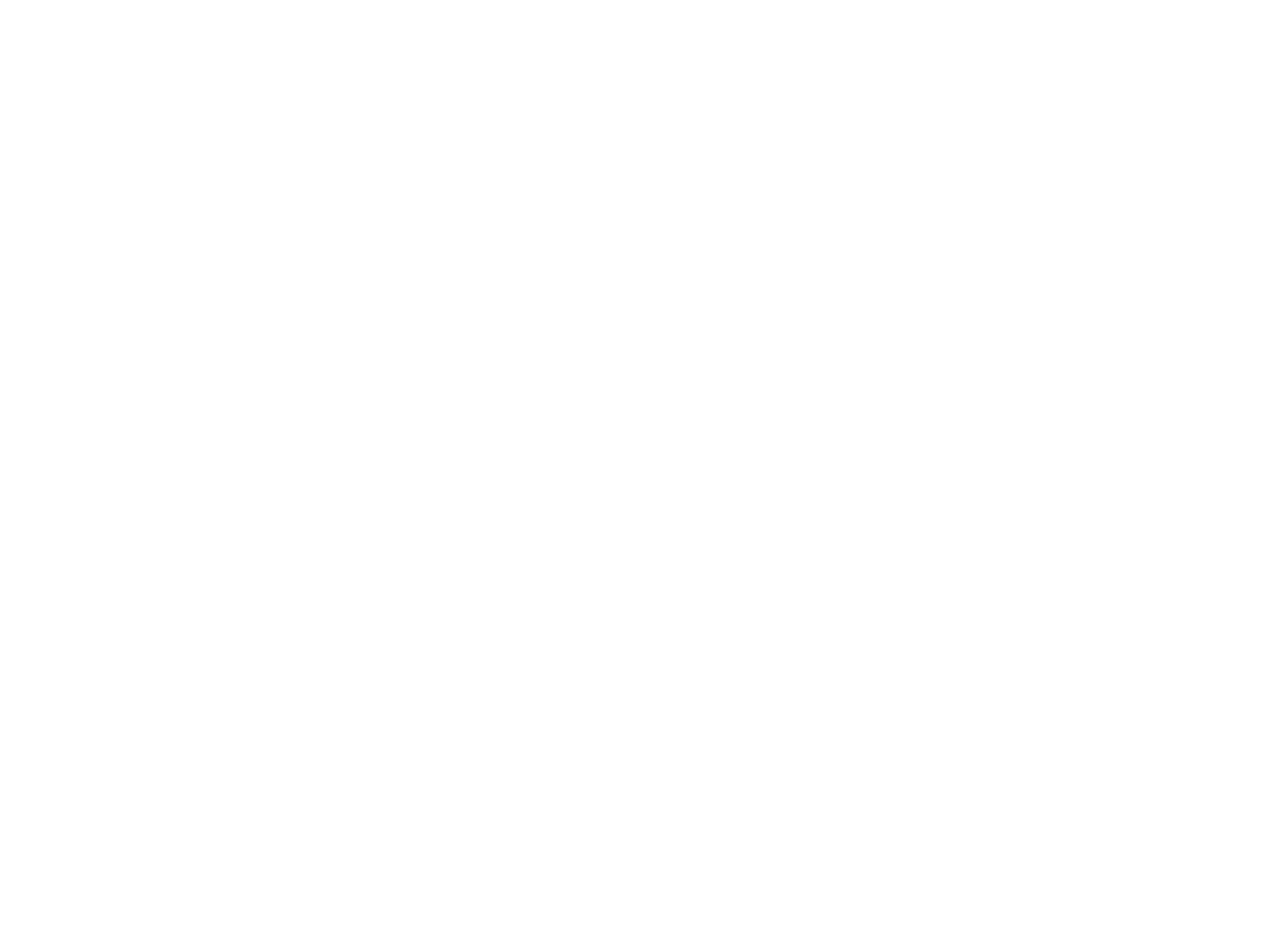 THANK YOU